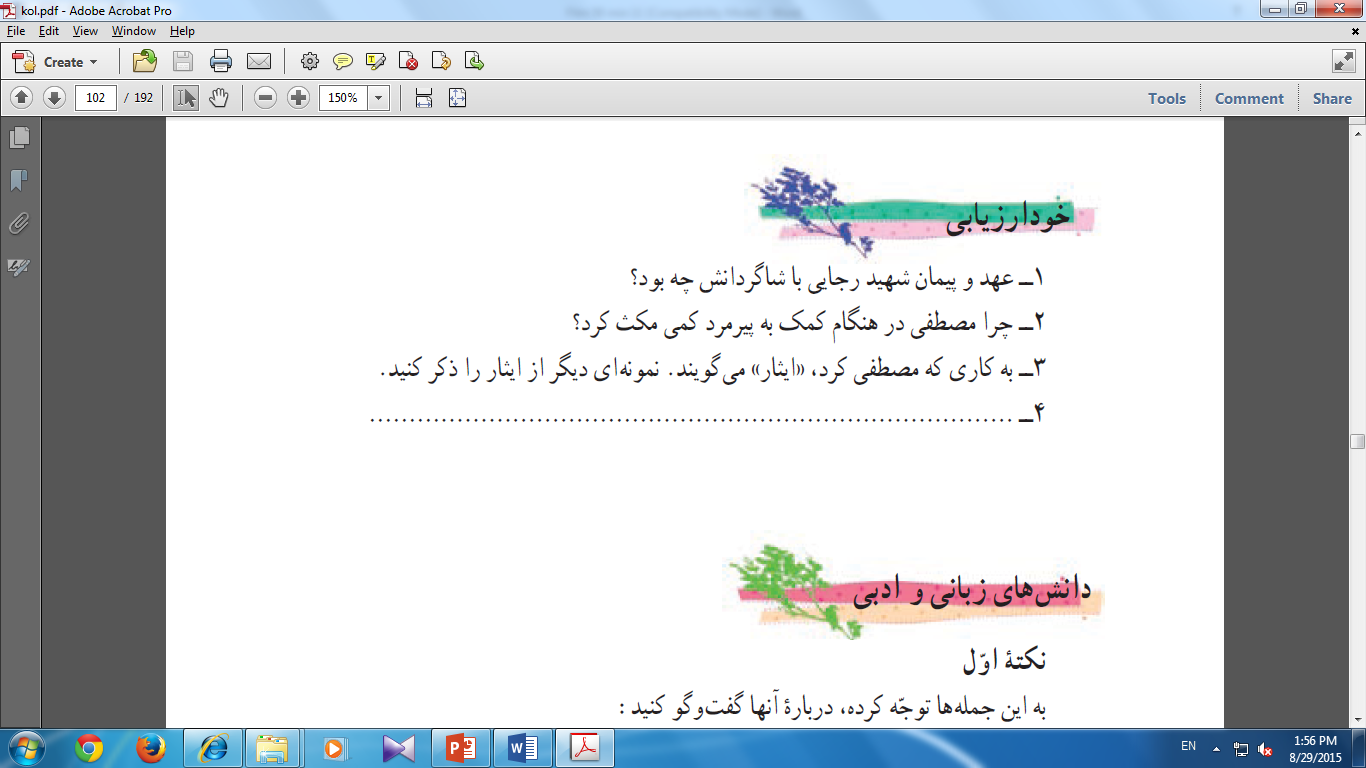 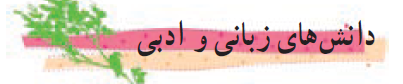 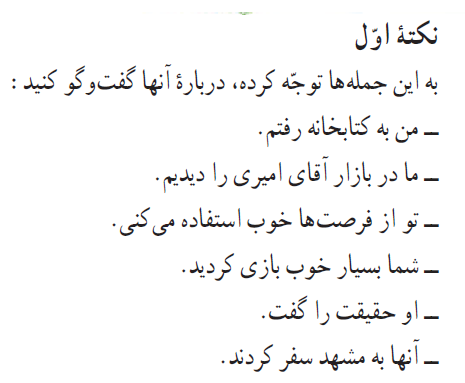 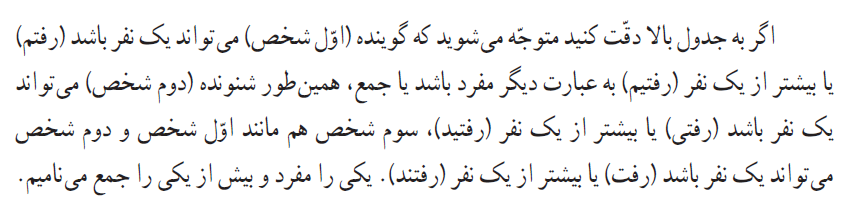 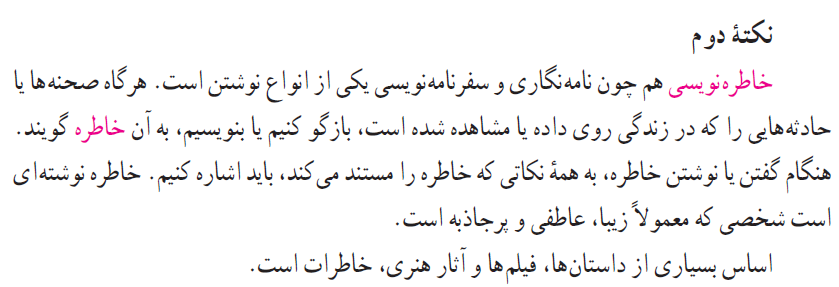 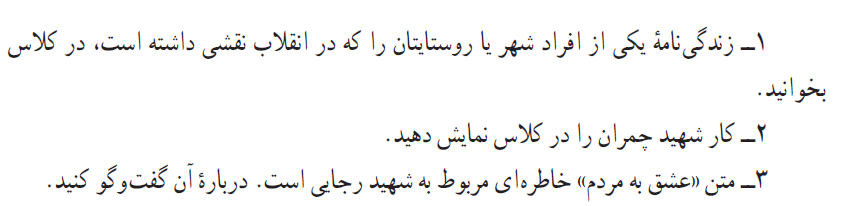 مترادف
عهد و پیمان
شهید رجایی، معلمی متواضع و صمیمی و در کارش بسیار دقیق و منظم و جدی بود.
دانش آموزان دوستش داشتند؛ همان گونه که وقتی رئیس جمهور هم شد مردم او را دوست داشتند.
او زنگ تفریح میان دانش آموزان می رفت و با آنان گفت و گو می کرد. رفتار او با دانش آموزان چنان بود که بعد از دانش آموختگی، رشته ی دوستی را قطع نمی کردند. شهید رجایی به معلمی عشق می ورزید.
مراعات النظیر
فروتن
گرم و دوستی عمیق
به همان شکل
سوم شخص مفرد
سوم شخص جمع
کسب علم و دانش
نمی بریدند
اضافه تشبیهی
علاقه داشت
مترادف
شروع
کسب علم
در آغاز سال تحصیلی با شاگردانش عهد و پیمانی داشت که تا آخر سال، هم خود وهم شاگردانش در حد توان به آنها پای بند می ماندند. به شاگردانش می گفت:
من دیر نمی آیم، شما هم نیایید.
من غیبت نمی کنم، شما هم غیبت نکنید.
من به شما دروغ نمی گویم، شما هم به من دروغ نگویید.
نیرو
مقید
دوم شخص جمع
اول شخص مفرد
دوم شخص جمع
من به هر قولی که به شما بدهم وفا می کنم، شما هم به هر قولی که به من می دهید، وفا کنید. من خودم را موظف می دانم که برای خیر و صلاح شما تلاش کنم، شما هم خودتان را موظف بدانید که به توصیه های من عمل کنید و تکالیف تعیین شده را به انجام برسانید.
گفته و سخن
مترادف
هم خانواده :وظیفه ، وظایف
دوم شخص جمع
جمع تکلیف
مشخص شده
دوم شخص جمع
سفارش
عشق به مردم
در یکی از جمعه های اردیبهشت ماه سال 1360 همراه شهید رجایی رئیس جمهور وقت، به قم رفتیم. نخست برای زیارت حرم مطهر حضرت معصومه (س) دم در صحن از اتومبیل پیاده شدیم.
تازه از در داخل شده بودیم که یک باره موج جمعیت، رجایی را از جا کند و برد و برد و ما به دنبال او، نزدیک بود زیر دست و پا بمانیم.
هم خانواده ریاست رئوس
پاک هم خانواده طاهر مطهر
فضای بیرونی ، حیاط
ابتدا
اضافه تشبیهی
یک دفعه
اول شخص جمع
اول شخص جمع
وقتی رجایی به داخل ماشین آمد، عرق کرده و خسته بود. به او گفتیم: (اگر این وضع ادامه پیدا کند، دست و پای سالم برایتان باقی نخواهد ماند). همان طور که نفس نفس می زد، گفت: 
(بی دست هم می شود زندگی کرد ولی بی مردم نمی شود).
سوم شخص مفرد
تضمین
فعل مستقل
قید حالت
رفتار بهشتی
شهید رجایی، فرد بسیار منظمی بود و برنامه هایش به هم ریخته نبود. سر ساعت به جلسه می آمد.
برنامه ی ورزش، خوراک، مطالعه و خواب او ساعت دقیق و معینی داشت و دقیقه ای عوض نمی شد.
وقتی از پیدایش این خصلت در ایشان از او سوال می شد، می گفت: (من این نظم را از آقای بهشتی، یاد گرفته ام).
با نظم و ترتیب
با نظم و ترتیب
ویژگی
ایجاد شدن
ترکیب اضافی
گرمای محبت
کوچه خلوت تر از همیشه بود. باد سردی می وزید. مصطفی چمران مثل هر روز از خانه بیرون آمده بود تا به مدرسه برود. هوا سردتر از روزهای پیش بود اما مصطفی مجبور بود، راه خانه تا مدرسه را پیاده برود. برای آنکه گرم شود، دست هایش را داخل جیبش فرو برد. دستش به سکه های پول، خورد. مدت ها بود پول هایش را برای خرید یک جفت دستکش جمع می کرد. سکه ها را داخل جیبش تکان داد.
مسند
نهاد
حرف اضافه
هم خانواده :اجبار جبر
اول شخص مفرد
لبخندی زد و با خودش گفت: (فکر می کنم امروز بتوانم دستکشی را که میخواهم بخرم). این فکر به سرعتش افزود تا زودتر به مدرسه برسد.
از کوچه گذشت و وارد خیابان شد. خیابان سردتر از کوچه بود و باد با سرعت بیشتری می وزید. مصطفی خودش را کنار دیوار کشاند تا از هجوم باد در امان باشد. دست هایش را از جیب بیرون آورد؛ یقه ی لباسش را بالاتر کشید؛ کمی احساس گرما کرد. حالا سرمای کمتری به صورتش می خورد.
حمله.هم خانواده:مهاجم،تهاجم
هم خانواده:امنیت، مآمن
هم خانواده : عیوب ، معایب
بعد دست هایش را دوباره داخل جیب هایش فرو برد. (امروز خیلی سرد است اما عیبی ندارد، تحمل می کنم. فردا حتما دستکش می خرم. آن وقت، موقعی که به مدرسه می روم، دست هایم از سرما خشک نمی شود.)
قید تاکید
اول شخص مفرد
صفت تفضیلی
صفت تفضیلی
سرما بیشتر شده بود و راه، طولانی تر به نظر می آمد. چند قدمی که جلوتر رفت، ناگهان صدایی شنید، صدا آرام و ضعیف و بیشتر به ناله شباهت داشت . ایستاد و به اطرافش نگاه کرد. کمی دورتر، پیرمردی به درخت کهن سالی تکیه داده بود و در حالی که دستانش را به طرف مردم دراز کرده بود، 
از آنها کمک می خواست.
مثل و مانند
ترکیب وصفی
قدیمی
جستجوکردن
ترکیب وصفی مقلوب
مصطفی سرما را فراموش کرد و با کنجکاوی به طرف پیر مرد رفت. هر چه جلوتر می رفت، صدای او را بهتر می شنید. پیر مرد حال خوبی نداشت. دست هایش در آن هوای سرد پاییزی سرخ شده بود و حرکتی نمی کرد. پیرمرد کمک می خواست اما عابران بی توجه به او، در حالی که سعی می کردن زودتر خود را به جای گرمی برسانند، از کنارش می گذشتند صدای پیرمرد در میان زوزه ی باد، گم شده بود.
رهگذران .هم خانواده:معابر .عبور
مسند
نهاد
قید تاکید
فعل اسنادی
مصطفی ناراحت شد.   اصلاً فکر نمی کرد کسی فقیرتر ازخود او هم پیدا شود. با خودش گفت:
(حتما خیلی نیازمند است که گدایی می کند). بعد دستش را در جیب کرد. احساس کرد صدای به هم خوردن سکه ها را می شنود. کمی مکث کرد. انگار کسی به او می گفت: (مصطفی، این کار را نکن. خودت بیشتر به این پول نیاز داری. فکرش را بکن، اگر دستکش بخری، دیگر مجبور نیستی دست هایت را را به هم بمالی تا گرم شوند).
قید تاکید
صبر . درنگ
شبه جمله
مصطفی برگشت و به پشت سرش نگاه کرد. کسی را ندید. لبخندی زد و گفت: ( نه! اگر من به این پیرمرد کمک کنم، خدا هم به من کمک خواهد کرد).
سپس دست هایش را که مشت شده بود، بیرون آوردو به طرف پیرمرد، دراز کرد. پیرمرد به او نگاه کرد. مصطفی دستانش را بالای دست های پیرمرد گرفت. وقتی مشت مصطفی باز شد، سکه ها غلتیدند و داخل دست پیرمرد قرار گرفتند. لبخند شادی، روی لب های پیرمرد نشست.
فعل مستقل
فعل غیر ربطی
متمم
نهاد
غل خوردند
حرف اضافه
کنایه از خوشحالی خیلی زیاد
مصطفی می توانست برق خوشحالی را در چهره ی او ببیند. سپس بی آنکه چیزی بگوید یامنتظر شنیدن چیزی شود، به طرف مدرسه به راه افتاد. باد سرد پاییزی همچنان در کوچه می وزید اما مصطفی دیگر سردش نبود. او خوشحال بود و همین احساس، او را گرم می کرد.